Para memorizar:
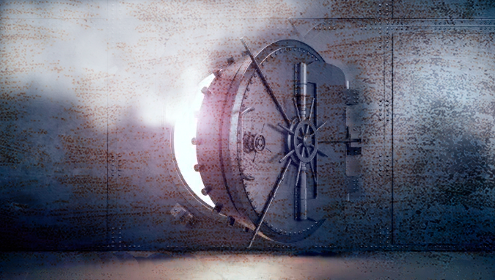 Enfoque del estudio
Noé es un ejemplo de alguien que hizo tesoros en el Cielo. Caminó con Dios y, por fe, invirtió sus recursos en construir el arca en tierra firme. Al advertir al mundo que escapara de la destrucción por el fenómeno de la lluvia, que no existía en ese entonces, Noé se salvó a sí mismo y a su familia, y heredó toda la Tierra (Gén. 6:14-18). Abraham también, al creer, partió sin saber a dónde iba, confiando en que provendría una multitud de su esposa estéril (Gén. 11:30; 17:16). Más adelante, Abraham tomó a su hijo unigénito y mayor tesoro para sacrificarlo (Gén. 22:9; Heb. 11:17). Moisés, un príncipe, renunció al reino porque entendió correctamente que sufrir por causa de Dios es más provechoso que las riquezas y los placeres terrenales (Heb. 11:24-27). 
Pero el amor a las riquezas puede ahogar la Palabra en el corazón de la gente (Mat. 13:22). El ejemplo de Lot, que se fue a la próspera Sodoma, y el de Jacob, que utilizó el engaño para obtener la primogenitura, terminaron en pérdida y sufrimiento para ambos. Al arrepentirse, Lot se salvó y su nombre fue preservado entre los justos (2 Ped. 2:7).
En la lección de esta semana estudiaremos dos clases de personajes bíblicos que hicieron decisiones sabias e incorrectas: 1) Ejemplos de buenas inversiones; 2) Ejemplos de malas inversiones.
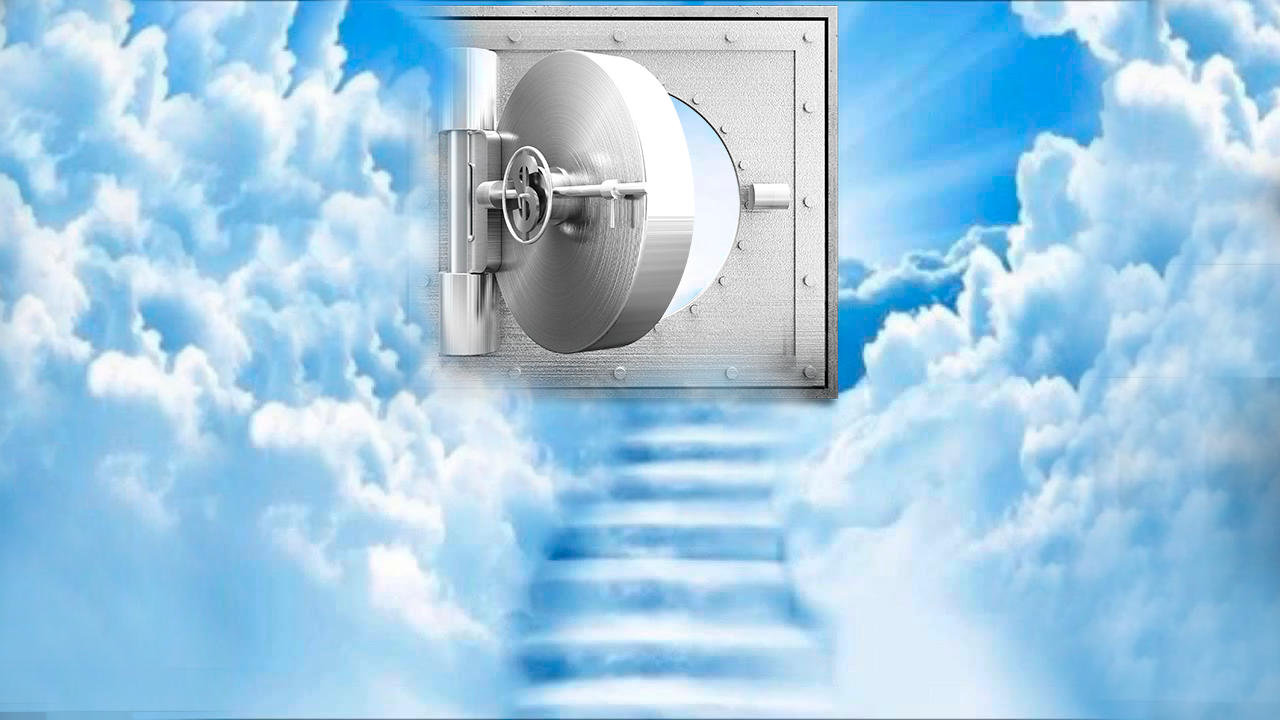 “ACUMULEN TESOROS EN EL CIELO” (Introducción)
H
ay abundantes consejos en la Biblia y el Espíritu de Profecía con 	respecto al uso de nuestros recursos, como emplearlos y protegerlos. 	Este es un ejemplo: “En el pueblo de Dios hay muchos que están 	adormecidos por el espíritu del mundo, y que niegan su fe mediante sus obras. Cultivan el amor al dinero, a las casas y las tierras, hasta que éste absorbe las facultades de la mente y el ser, y desplaza el amor al Creador y a las almas por quienes Cristo murió. El dios de este mundo ha cegado sus ojos; sus intereses eternos pasan a ocupar un lugar secundario; y colocan un máximo de exigencia sobre el cerebro, los huesos y los músculos a fin de aumentar sus posesiones mundanales. Y toda esa acumulación de preocupaciones y cargas se efectúa en violación directa de esta orden dada por Cristo: ‘No os hagáis tesoros en la tierra, donde la polilla y el orín corrompen, y donde ladrones minan y hurtan’. Mateo 6:19”. (Consejos sobre mayordomía cristiana, p.209)
“Olvidan que él también dijo: “Haceos tesoros en el cielo”; y al olvidarlo, obran en favor de sus propios intereses. El tesoro acumulado en el cielo está seguro; ningún ladrón puede aproximarse a él ni la polilla puede arruinarlo. Pero su tesoro está en la tierra y sus afectos están sobre sus tesoros”. (Consejos sobre mayordomía cristiana, p.209)
"Donde este su tesoro, alli estará también su corazón. A quienes el Señor ha dado el talento de los medios están colocados bajo una pesada responsabilidad. No han de invertir el dinero simplemente para la gratificación de deseos egoístas, pues todo lo que sea gastado de esta manera es como si se hubiera sacado de la tesorería del Señor. Gracias a la soberana bondad de Dios, el Espíritu Santo obra por intermedio del instrumento humano, y lo mueve a hacer pequeñas o grandes inversiones en la causa de Dios, a fin de que redidúen para la gloria de Dios (Reflejemos a Jesús, p. 258)
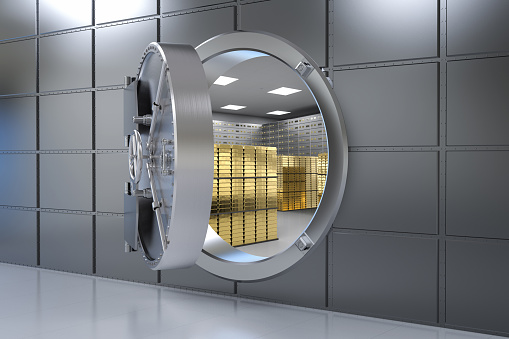 NOÉ HALLÓ GRACIA
“Pero Noé halló gracia ante los ojos de Jehová.” (Génesis 6: 8) 
Lee Génesis 6:5 al 14. ¿Qué cambios radicales sobrevinieron a Noé como resultado de obedecer a Dios? ¿Qué principios podemos encontrar aquí para nosotros mismos en un mundo que necesita que le advirtamos sobre el juicio inminente?
R: Cambio sus planes, ya que dedico todo su tiempo y recursos en la construcción del arca que Dios le pidió que construyera, esto también involucraba a su familia. Los principios que encontramos son la fe, la gracia ya que noe no cuestiono el llamado de Dios, sino que por fe hizo lo que le pidió y por eso fue salvo.
A Noé la mayoría de la gente pensaba que estab loco: un monomaníaco que interrumpió su vida “normal”, paso 120 años predicando sobre la destrucción venidera por un diluvio y construyendo un gran barco en tierra firme. Probablemente tuvo que sacar de sus ahorros para pagar a los trabajadores y comprar los materiales para construir el arca. Y después de todo ese tiempo, dinero y esfuerzo, solo salvó a su familia. Digámoslo de otra manera: salvo a su propia familia. ¡Recompensa suficiente! Y se lo registra como uno de los héroes de la fe en Hebreos 11.
“La voz del deber es la voz de Dios: un guia innato dado por el Cielo. Ya sea [que lo que hagamos] sea placentero o no, debemos realizar la tarea que esta puesta directamente en nuestro camino. Si el Señor deseara que llevaramos un mensaje a Nínive, no le seria agradable que fueramos a Jope o Capernaum. Dios tiene razones para enviarnos al lugar hacia el cual nuestros pies son dirigidos.” (En los lugar es celestiales, p. 228).
Reflexionando:   ¿Cuán dispuesto estarías a hacer un cambio importante en tu vida para Dios si, al igual que Noé, fueras llamado a hacer precisamente eso? (Pista: ver Luc. 16:10.)
ABRAM, EL PADRE DE LOS FIELES
“Por la fe Abraham, cuando fue llamado para ir a un lugar que más tarde recibiría como herencia, obedeció y salió sin saber a dónde iba.” (Hebreos 11: 8 NVI).
Lee Génesis 12:1 al 3. ¿Cómo fueron “benditas [...] todas las familias de la tierra” como resultado de esta promesa y su aceptación?
R: Al obedecer por fe Abraham, le fue dada una gran decendencia una gran nación, y nosotros en la actualidad podemos ser del linaje de Abraham si como él creemos por fe en las promesas de Dios.
Abraham quien aparentemente debía llevar una vida normal en su ciudad natal de Ur. Dio le pidió que dejará todo lo que le era entrañable y que emprendiera un viaje transformador a una tierra extranjera, para nunca regresar. Es probable que Abraham haya tenido un hogar cómodo en Ur. Pero al seguir a Dios, paso el resto de su vida viviendo en una tienda de campaña. ¿Porque estaba dispuesto a hacer este cambio drastico? La respuesta la leemos en Hebreos 11: 8-11.
“Necesitamos hoy la fe de Abraham para iluminar las tinieblas que nos rodean, que impiden que nos lleguen los dulces rayos del amor de Dios y que detienen nuestro crecimiento espiritual. Nuestra fe debiera ser fecunda en buenas obras, pues la fe sin obras es muerta. Cada tarea que realizamos, cada sacrificio que hacemos en nombre de Jesús, produce una recompensa enorme. En el mismo acto del deber Dios habla y nos da su bendición.” (Reflejemos a Jesús, p. 71). 
Reflexionando: Lee 2 Corintios 4:18. El mensaje de este versículo ¿cómo debería impactar en el tipo de decisiones espirituales que tomamos? Moisés y Abraham, ¿cómo siguieron ese mismo principio?
LAS MALAS DECISIONES DE LOT
“Abram acampó en la tierra de Canaán, en tanto que Lot habitó en las ciudades de la llanura, y fue poniendo sus tiendas hasta Sodoma.” (Génesis 13: 12).
Lee Génesis 13:10 al 12. ¿Qué factores racionales podrían haber llevado a Lot a tomar la decisión que tomó?
R: Al ver la tierra del Valle del Jordán, que había abundancia de agua, pensó que prosperaría aún mas y tendría más riquezas, ya que en la ciudad de Sodoma podría comercializar su ganado más fácilmente y obtener riqueza más fácil.
Lot entro en Sodoma siendo muy rico (Gen. 13: 5). Unos veinte años después, huyo de Sodoma con lo puesto. Su esposa dejo el corazón en Sodoma y no le fue tan bien. De allí el consejo de Jesús “Acuérdense de la mujer de Lot” (Luc. 17:32). Cuando se le pregunto acerca de las condiciones de la Tierra justo antes de su Segunda Venida. Hizo referencia a los días de Noé y al período de Lot en Sodoma. Tanto en la época de Noé, como en la época de Lot y especialmente Sodoma y Gomorra existía mucha malda creciente, como lo esta hoy en nuestros días.
“El dinero no puede ser llevado a la vida futura; no se necesita allí; pero las buenas acciones efectuadas en la salvación de las almas para Cristo son llevadas a los atrios del cielo. Mas aquellos que emplean egoístamente los dones del Señor para sí mismos, dejando sin ayuda a sus semejantes necesitados, y no haciendo nada porque prospere la obra de Dios en el mundo, deshonran a su Hacedor. Frente a sus nombres en los libros del cielo está escrito: “Robó a Dios”…” (Palabras de vida del gran Maestro, pp. 210).
Reflexionando: Valdría la pena que hoy nos preguntáramos ¿En donde estas haciendo tesoros en la tierra o en el cielo? Que tu respuesta sea sincera.
DE ENGAÑADOR A PRÍNCIPE
“Y dijo: Déjame, porque raya el alba. Y Jacob le respondió: No te dejaré, si no me bendices.” (Génesis 32: 26)
Lee Génesis 32:22 al 31. ¿Qué ocurrió aquí con Jacob y qué lecciones espirituales podemos sacar de esta historia sobre la gracia de Dios, aun cuando tomamos decisiones equivocadas?
R: Lucho con Dios y con los hombres y fue redimido por Dios, la lección, que hay que confiar en las promesas de Dios, esperando con paciencia que se cumplan, así evitaremos penalidades innecesarias.
 Dios decidió que Jacob se convirtiera en el heredero de las promesas del Pacto y las bendiciones que eran de Esaú por derecho de nacimiento. En lugar de confiar en la Providencia para eliminar los impedimentos para su destino, Jacob accedió al plan encubierto de su madre de mentir para robar la bendición de la primogenitura que pertenecía a su hermano (Gén. 27). Al margen del poder determinante de la fe, Jacob fue un oportunista imprudente, que se apresuró a alcanzar a toda costa el resultado que consideraba beneficioso. A pesar de eso Dios decidió trastocar a Jacob mostrándoles la escalera que subía de la tierra al cielo, y después de luchar con Dios fue cambiado su nombre. De Jacob a Israel.
“Hasta que Jacob no cayó desvalido y sin fuerzas sobre el pecho del Ángel del pacto, no conoció la victoria de la fe vencedora ni recibió el título de príncipe con Dios. Solo cuando “cojeaba de su cadera” (Génesis 32:31) se detuvieron las huestes armadas de Esaú, y el Faraón, heredero soberbio de un linaje real, se inclinó para pedir su bendición. Así el autor de nuestra salvación se hizo “perfecto… por medio de los padecimientos” (Hebreos 2:10), y los hijos de fe “sacaron fuerzas de debilidad” y “pusieron en fuga ejércitos extranjeros” (Hebreos 11:34). Así “los cojos arrebatarán presa” (Isaías 33:23), el débil “será como David” y “la casa de David como… el ángel de Jehová”. Zacarías 12:8 ” (El discurso maestro de Jesucristo, p. 56).
Reflexionando: A pesar de nuestros errores, Dios todavía puede bendecirnos. Sin embargo, ¡cuánto mejor es evitar los errores desde el principio! ¿Qué decisiones enfrentas ahora y cómo puedes evitar equivocarte?
MOISÉS EN EGIPTO
“Por la fe Moisés, ya adulto, renunció a ser llamado hijo de la hija del faraón. Prefirió ser maltratado con el pueblo de Dios a disfrutar de los efímeros placeres del pecado” (Hebreos 11:24-25 NVI)
Lee Hebreos 11:24 al 29. Piensa en lo que Moisés dejó atrás y lo que tuvo que enfrentar a cambio. Trata de contemplarlo desde su posición, antes de que tomara la decisión. ¿Qué dejaba y qué decidió aceptar al irse?
R: Dejo la riqueza y el poder que le daría el Farón, para aceptar el maltrato con el pueblo de Dios, en otras palabras rechazo los placeres del mundo por las promesas de Dios.
Moisés era tímido, pero fue a hablar con el máximo gobernante de la Tierra; sin ejército, Moisés fue a exigir la liberación de los esclavos. Sin comida ni agua, Moisés cruzó el desierto con más de un millón de hombres, mujeres, niños y animales. Con un simple bastón, Moisés realizó milagros sobrenaturales, para los que Dios le dio el poder. Al rechazar el trono de la superpotencia mundial, Moisés renunció a la mayor fortuna terrenal que alguien jamás podría desear, y acumuló así tesoros en el Cielo.
“Ante ustedes tienen la tarea de mejorar el resto de su vida reformando y elevando el carácter. Con la renovación del alma empieza una nueva vida. Cristo es el Salvador eterno. Aquello que pueda ser visto como difícil de abandonar se rendirá. Las palabras altivas y dictatoriales no serán dichas y así se obtendrá una preciosa victoria. La verdadera felicidad será el resultado de todas las negaciones y todas las crucifixiones del yo. Una vez que se ha obtenido una victoria, la siguiente es más fácil de conseguir… El hombre tiene la luz y las oportunidades; si las aprovecha, vencerá. Mediante su vida pueden mostrar el poder vencedor de la gracia de Dios” (Testimonios para la iglesia, t. 4, pp. 339)
Reflexionando: Cuando el mundo nos tienta, ¿cómo podemos mantener el cuadro completo siempre ante nosotros? ¿Por qué es tan importante que lo hagamos?
Desafortunadamente muchso cristianos están acumulando tesoros en esta tierra. Y ¿Cuáles son las consecuencias? Como hemos visto esto conlleva una vida de ansiedad ahora y la pérdida del tesoro eterno más adelante. Si estamos en este grupo, cuando más nos acercamos  a nuestra muerte física o a la Segunda Venida, más nos alejamos de nuestros tesoros porque los hemos guardado “en la tierra”. Jesús dice: “Vuelvete. Mira en otra dirección y enfréntate a la eternidad. Acumula tesoros en el Cielo”. Prestar atención a su consejo nos llevará en dirección a nuestros tesoros, en lugar de alejarnos de ellos. La gente que se pasa la vida alejándose de sus tesoros tiene motivos para desesperarse, pero quienes se pasan la vida avanzando hacia sus tesoros tienen motivos para regocijarse. “Y lleno de gozo vende todo lo que tiene y compra esa campo” (Mat. 13: 44)
En la lección de esta semana consideraremos dos clases de personajes bíblicos que hicieron decisiones sabias e incorrectas: 1) Ejemplos de buenas inversiones; 2) Ejemplos de malas inversiones. 
“La herencia que Dios prometió a su pueblo no está en este mundo. Abraham no tuvo posesión en la Tierra, ‘ni aun para asentar un pie’ (Hech. 7:5). Poseía grandes riquezas, y las empleaba en honor de Dios y para el bien de sus prójimos; pero no consideraba este mundo como su hogar. El Señor le había ordenado que abandonara a sus compatriotas idólatras, con la promesa de darle la tierra de Canaán como una posesión eterna; y sin embargo, ni él, ni su hijo ni su nieto la recibieron. Cuando Abraham deseó un lugar donde sepultar a sus muertos, tuvo que comprarlo a los cananeos. Su única posesión en la Tierra Prometida fue aquella tumba cavada en la peña en la cueva de Macpela” (Patriarcas y Profetas, p.166).
[Speaker Notes: .]